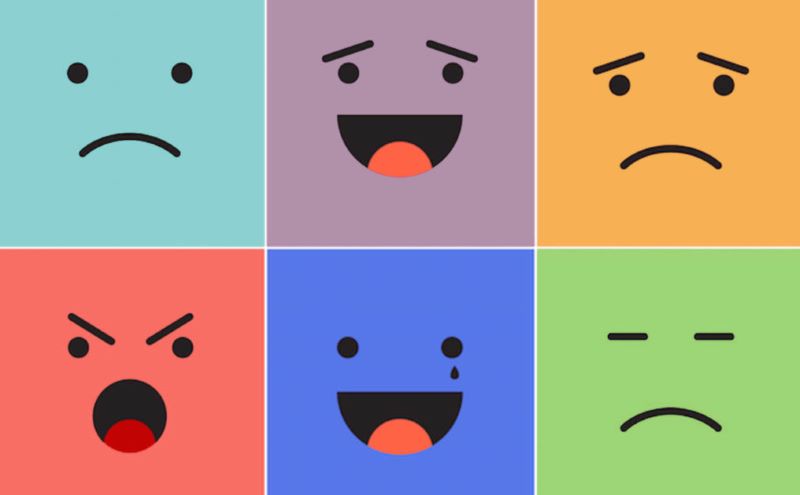 Soporte SocioEmocional
Prof. Sergio Arturo Santillán Mercado.
Actividad 1“Chismógrafo”
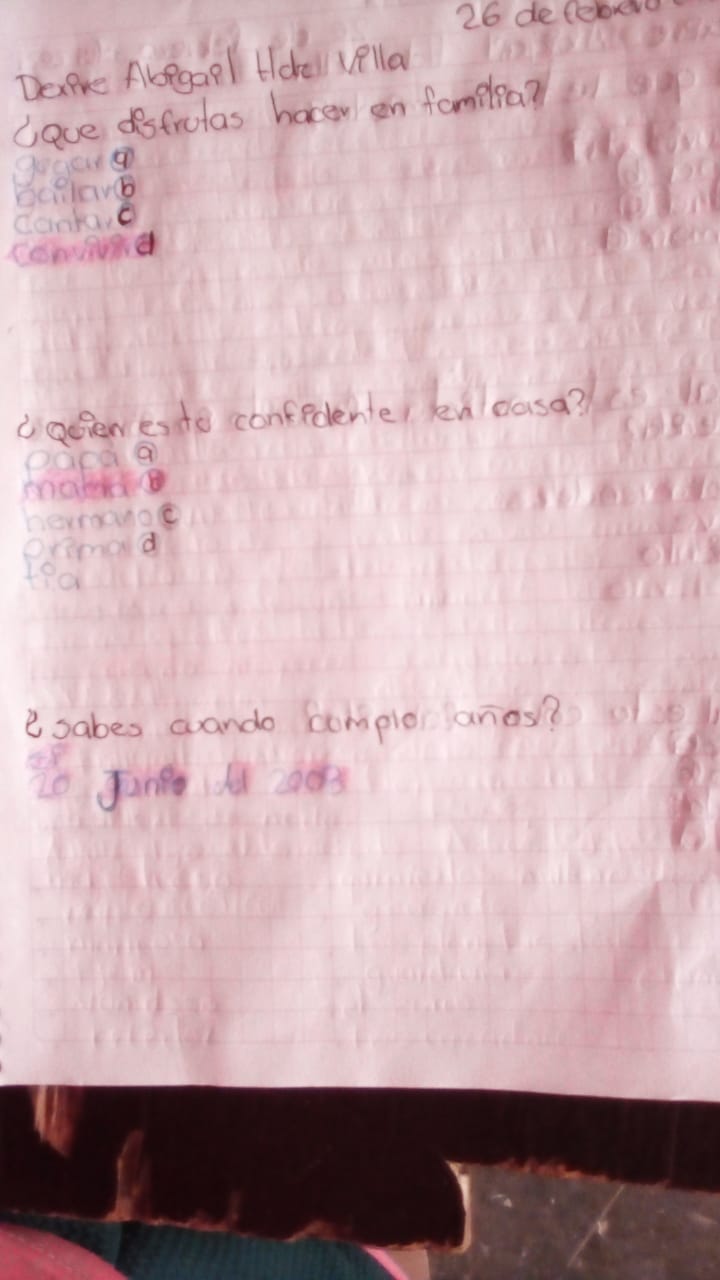 ACTIVIDAD 2“Papa Caliente”
ACTIVIDAD 3”Mi Escala de Emociones”
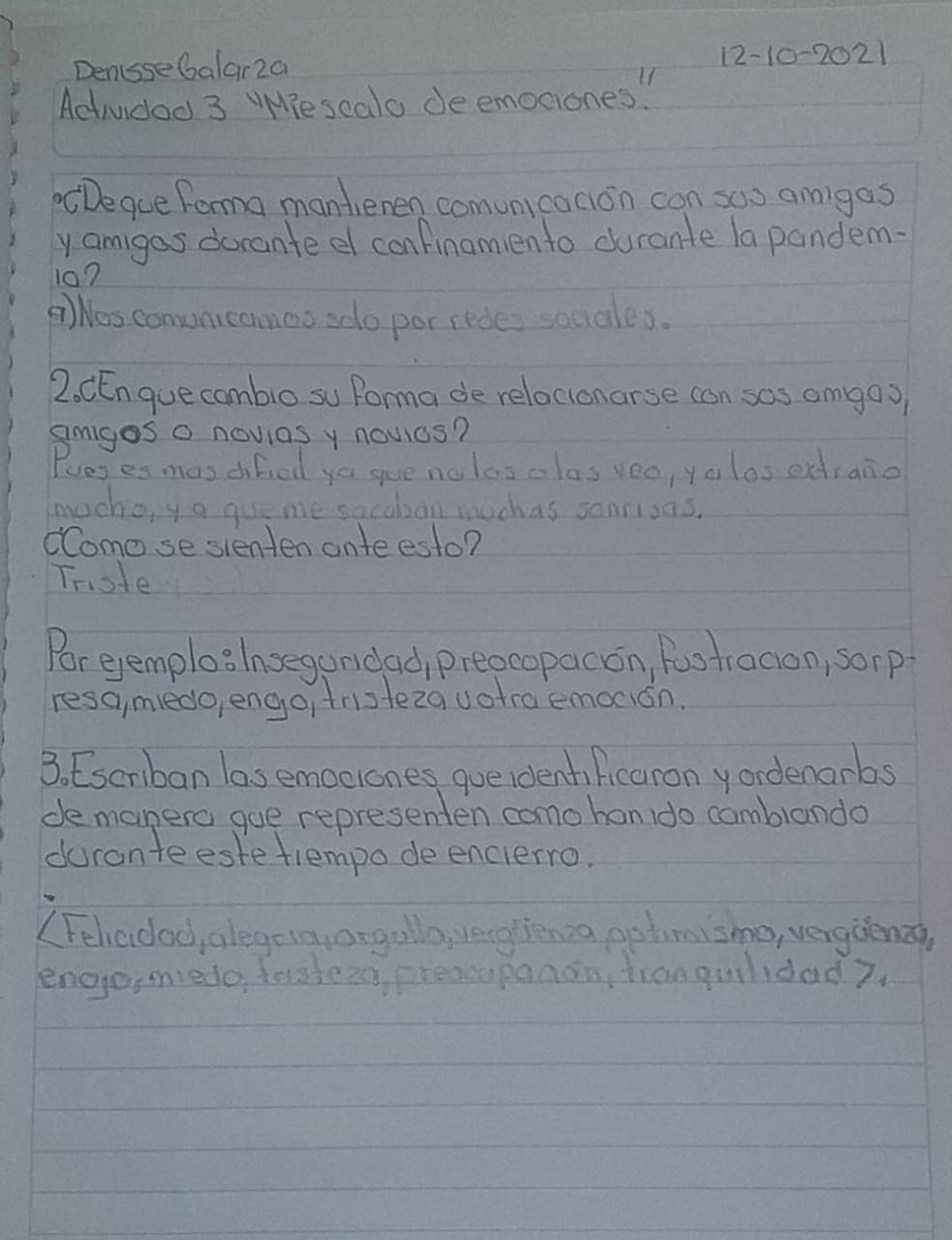 CONCLUSIÓN
Los alumnos se sienten ansiosos y estresados por regresar a la escuela para ver a sus amigos y trabajar de manera presencial porque batallan para adaptarse a esta modalidad en línea. Sin embargo, ellos se sienten a gusto en cierta parte por estar en su casa o mas bien tener un poco mas de libertad de salir mas tiempo con sus amigos a pasear fuera de su casa.
ESTRATEGIAS
Reducción de actividades, pero que sean actividades de mayor relevancia y con contenido didáctico para que los alumnos no pierdan el interés al realizar sus tareas.